LOGO
Free 
PPT Templates
Insert the Subtitle of Your Presentation
https://www.freeppt7.com
CONTENTS
1.the title text
2.the title text
3.the title text
4.the title text
01.the title text
No matter how long the rain lasts, there will be a rainbow in the end. No matter how sad you may be, believe, that happiness is waiting.
1.Add a content title
Lorem Ipsum dolor siamet suame this placeholder text can be added on you
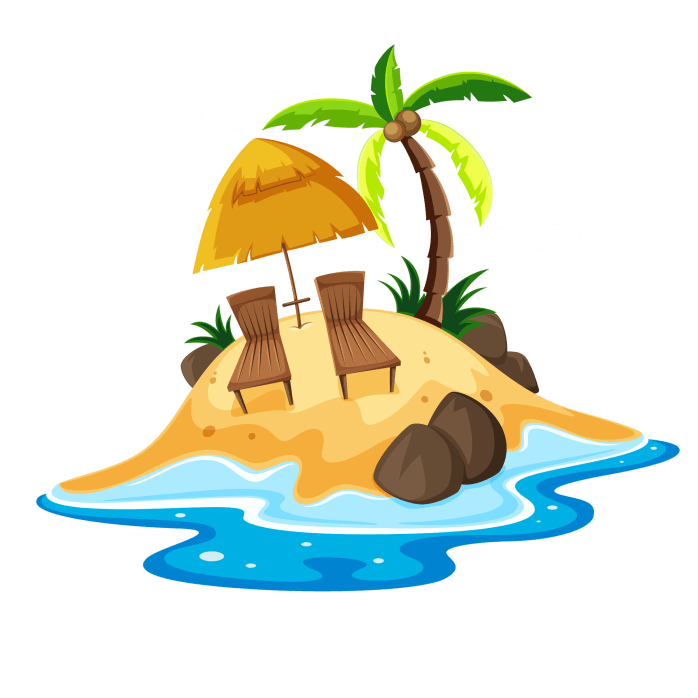 Add a content title
Add a content title
Add a content title
Add a content title
Enter your text here, or copy and paste your text here.
Enter your text here, or copy and paste your text here.
Enter your text here, or copy and paste your text here.
Enter your text here, or copy and paste your text here.
1. Add a content title
Lorem Ipsum dolor siamet suame this placeholder text can be added on you
Add a title
Please add specifics here, the text as simple as possible.
Add a title
Please add specifics here, the text as simple as possible.
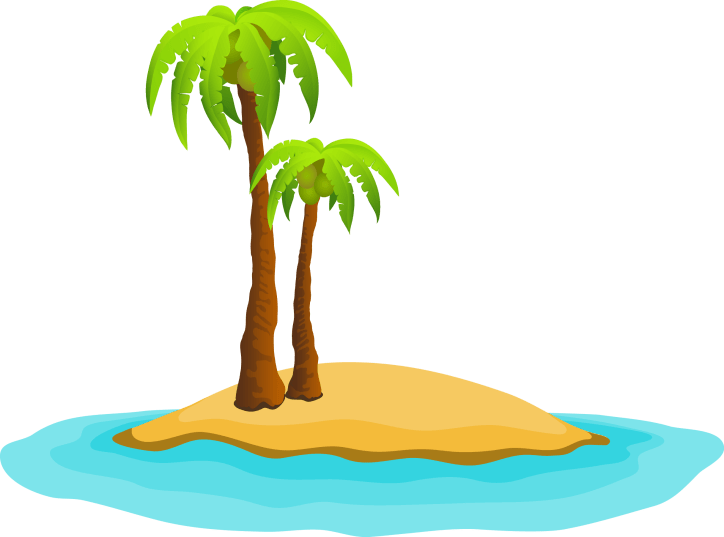 Add a title
Please add specifics here, the text as simple as possible.
Add a title
Please add specifics here, the text as simple as possible.
1. Add a content title
Lorem Ipsum dolor siamet suame this placeholder text can be added on you
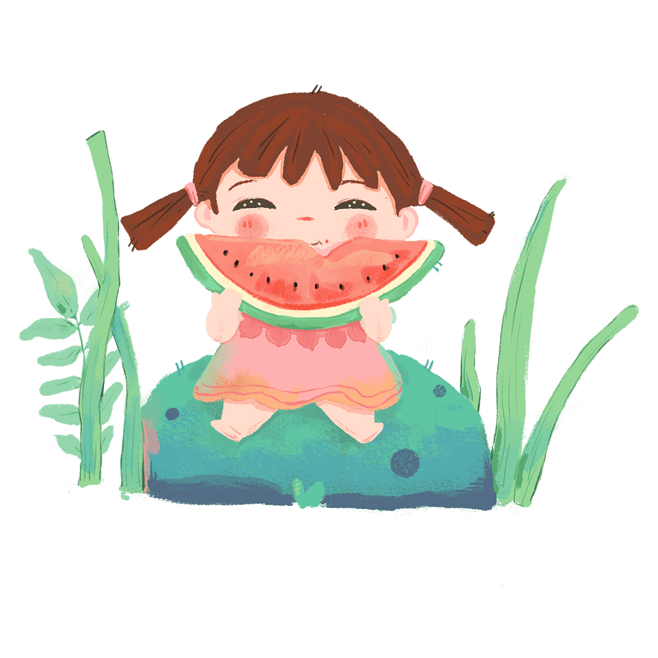 Add a title
Add a title
Please add specifics here, the text as simple as possible.
Please add specifics here, the text as simple as possible.
Add a title
Add a title
Please add specifics here, the text as simple as possible.
Please add specifics here, the text as simple as possible.
1. Add a content title
Lorem Ipsum dolor siamet suame this placeholder text can be added on you
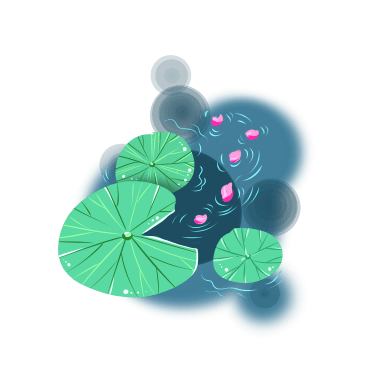 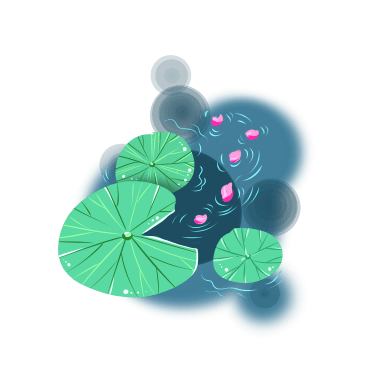 Enter the title text
Enter the title text
Enter the title text
Enter the title text
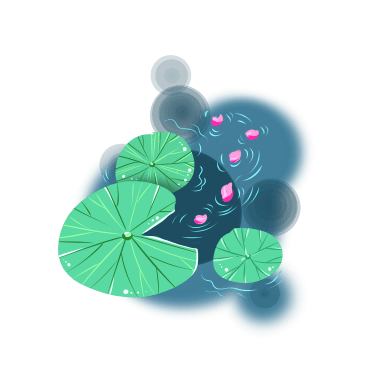 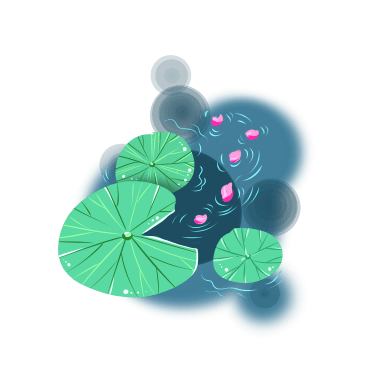 Click to enter your text content, or copy and paste specific text
Click to enter your text content, or copy and paste specific text
Click to enter your text content, or copy and paste specific text
Click to enter your text content, or copy and paste specific text
02.Title text
No matter how long the rain lasts, there will be a rainbow in the end. No matter how sad you may be, believe, that happiness is waiting.
2.Add a content title
Lorem Ipsum dolor siamet suame this placeholder text can be added on you
Add a title
Please add specific content here, the text as simple as possible, simple description can be, do not have to be too cumbersome, pay attention to the aesthetics of the layout.
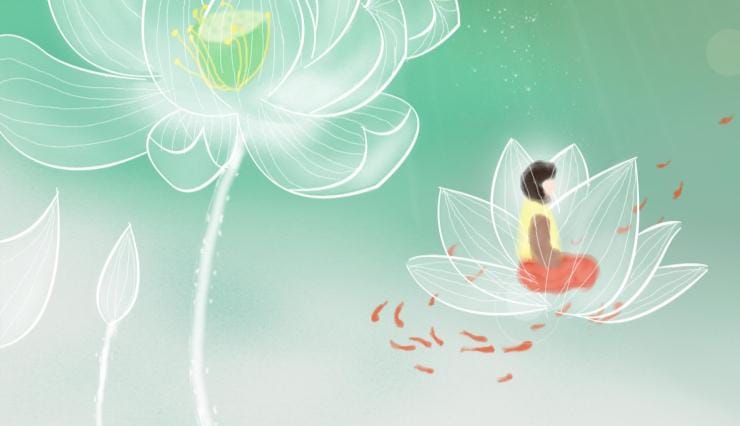 Add a title
Please add specific content here, the text as simple as possible, simple description can be, do not have to be too cumbersome, pay attention to the aesthetics of the layout.
Add a title
Please add specific content here, the text as simple as possible, simple description can be, do not have to be too cumbersome, pay attention to the aesthetics of the layout.
2. Add a content title
Lorem Ipsum dolor siamet suame this placeholder text can be added on you
Add a title
Add a title
Add a title
Please add specifics here, the text as simple as possible.
Please add specifics here, the text as simple as possible.
Please add specifics here, the text as simple as possible.
2
1
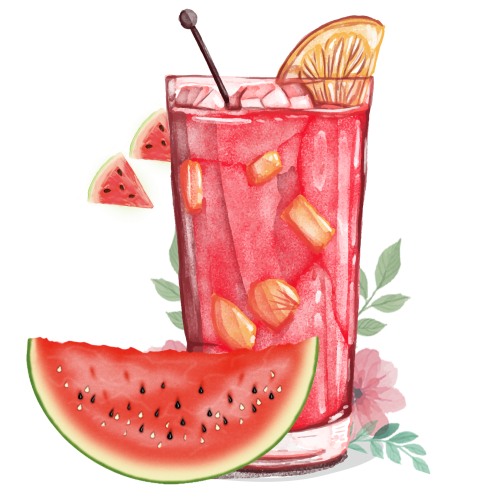 4
3
Add a title
Please add specifics here, the text as simple as possible.
2. Add a content title
Lorem Ipsum dolor siamet suame this placeholder text can be added on you
Click to enter your text content, or copy and paste specific text, a language that refines the summary of the point you want to clarify
1
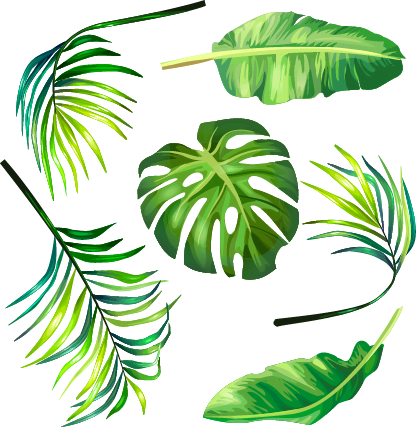 2
Click to enter your text content, or copy and paste specific text, a language that refines the summary of the point you want to clarify
Click to enter your text content, or copy and paste specific text, a language that refines the summary of the point you want to clarify
3
2. Add a content title
Lorem Ipsum dolor siamet suame this placeholder text can be added on you
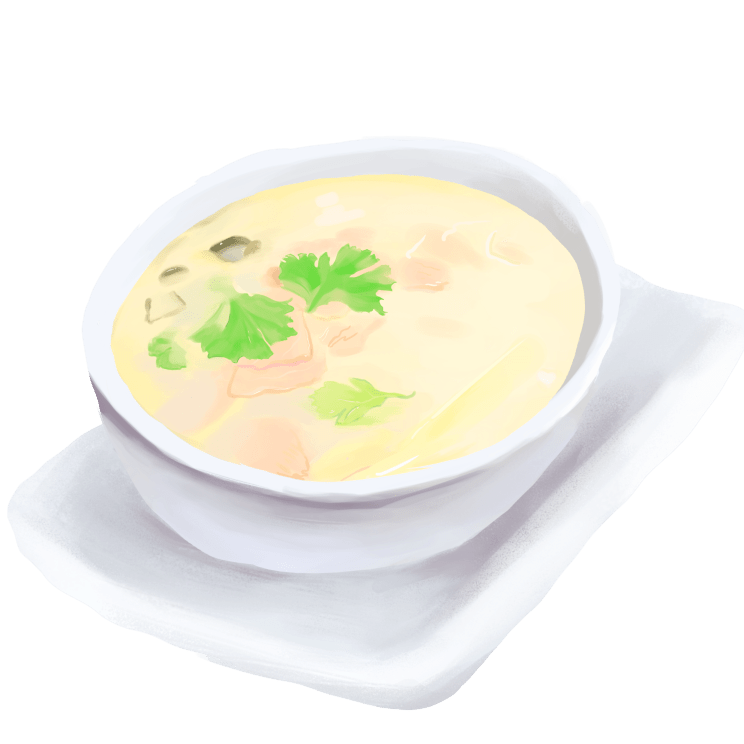 Add a content title
Add a content title
Enter your text here, or copy and paste your text here.
Enter your text here, or copy and paste your text here.
Add a content title
Add a content title
Enter your text here, or copy and paste your text here.
Enter your text here, or copy and paste your text here.
PPTtemplate http://www.1ppt.com/moban/
03.the title text
No matter how long the rain lasts, there will be a rainbow in the end. No matter how sad you may be, believe, that happiness is waiting.
3.Add a content title
Lorem Ipsum dolor siamet suame this placeholder text can be added on you
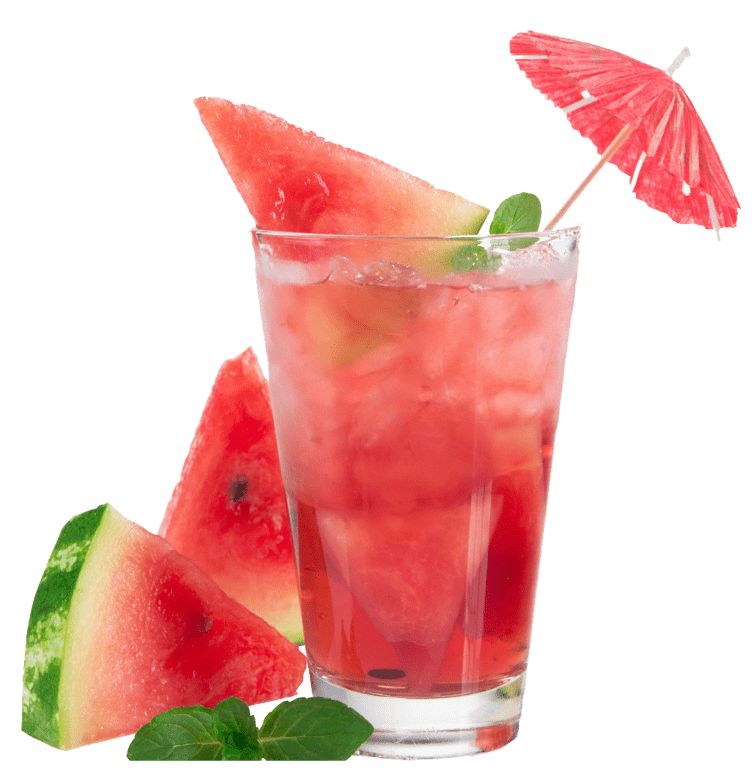 1
2
Enter the title text
Enter the title text
Enter the title text
Enter the title text
Click to enter your text content, or copy and paste specific text, a language that refines the summary of the point you want to clarify
Click to enter your text content, or copy and paste specific text, a language that refines the summary of the point you want to clarify
Click to enter your text content, or copy and paste specific text, a language that refines the summary of the point you want to clarify
Click to enter your text content, or copy and paste specific text, a language that refines the summary of the point you want to clarify
3
4
3. Add a content title
Lorem Ipsum dolor siamet suame this placeholder text can be added on you
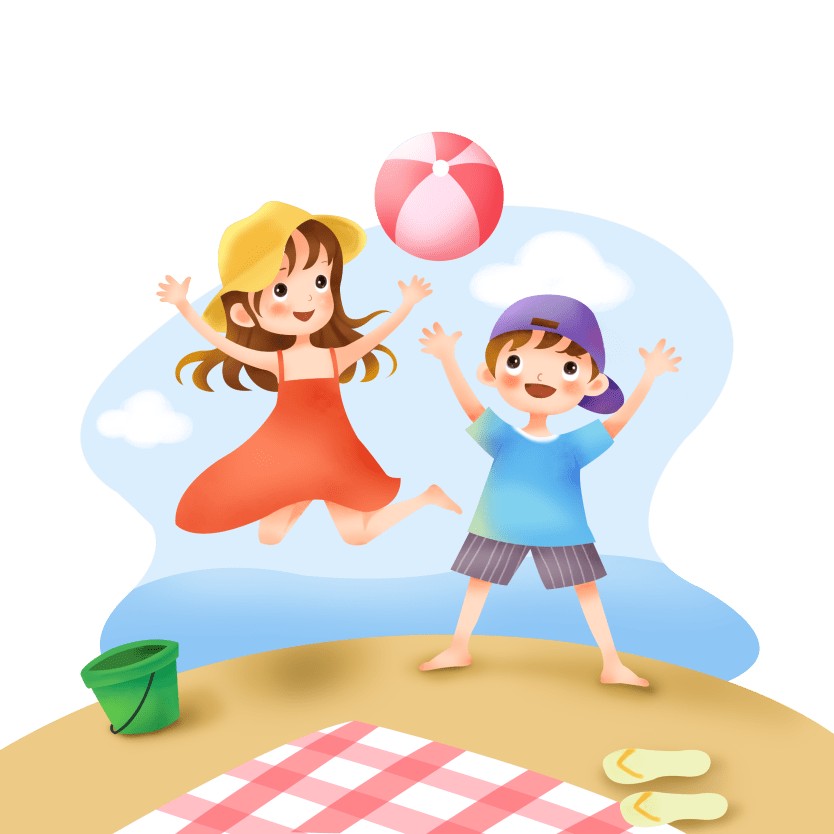 Enter the title text
Click to enter your text content, or copy and paste specific text, a language that refines the summary of the point you want to clarify
Enter the title text
Click to enter your text content, or copy and paste specific text, a language that refines the summary of the point you want to clarify
3. Add a content title
Lorem Ipsum dolor siamet suame this placeholder text can be added on you
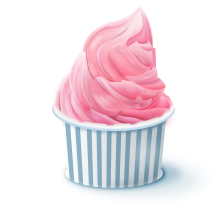 Add a title
Add a title
Please add specific content here, the text as simple as possible, simple description can be.
Please add specific content here, the text as simple as possible, simple description can be.
Add a title
Add a title
Please add specific content here, the text as simple as possible, simple description can be.
Please add specific content here, the text as simple as possible, simple description can be.
3. Add a content title
Lorem Ipsum dolor siamet suame this placeholder text can be added on you
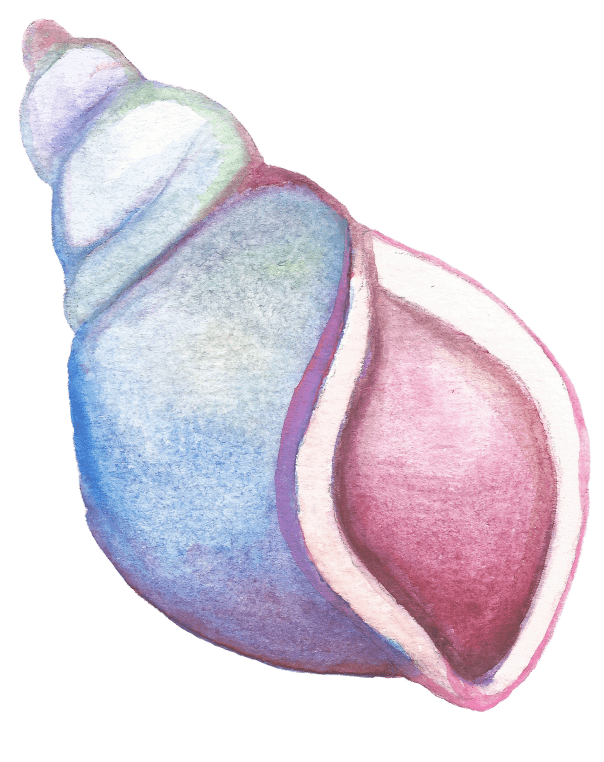 Click to add a title
Please add specific content here, the text as simple as possible, simple description can be.
Click to add a title
Please add specific content here, the text as simple as possible, simple description can be.
Please add specific content here, the text as simple as possible, simple description can be.
Click to add a title
04.Title text
No matter how long the rain lasts, there will be a rainbow in the end. No matter how sad you may be, believe, that happiness is waiting.
4.Add a content title
Lorem Ipsum dolor siamet suame this placeholder text can be added on you
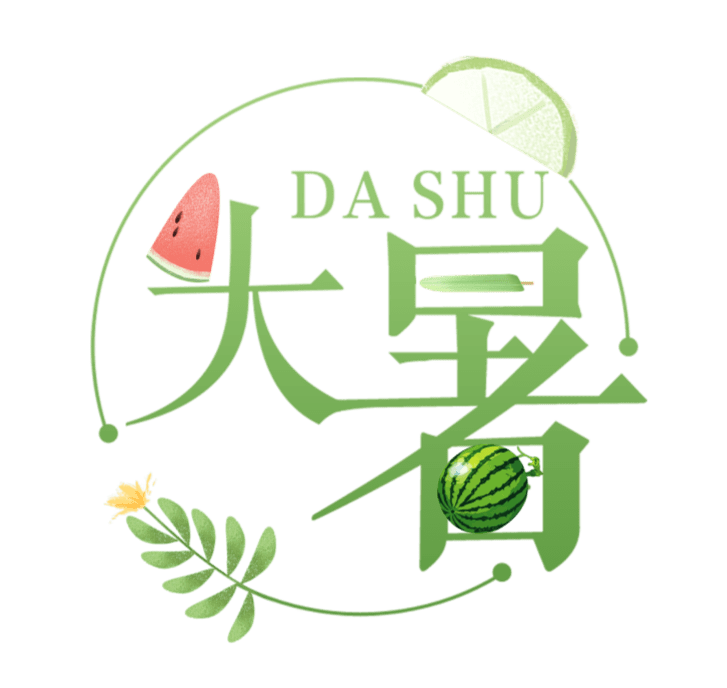 Enter the title text
Enter the title text
Click to enter your text content, or copy and paste specific text, a language that refines the summary of the point you want to clarify
Click to enter your text content, or copy and paste specific text, a language that refines the summary of the point you want to clarify
Enter the title text
Enter the title text
Click to enter your text content, or copy and paste specific text, a language that refines the summary of the point you want to clarify
Click to enter your text content, or copy and paste specific text, a language that refines the summary of the point you want to clarify
4. Add a content title
Lorem Ipsum dolor siamet suame this placeholder text can be added on you
Add a title
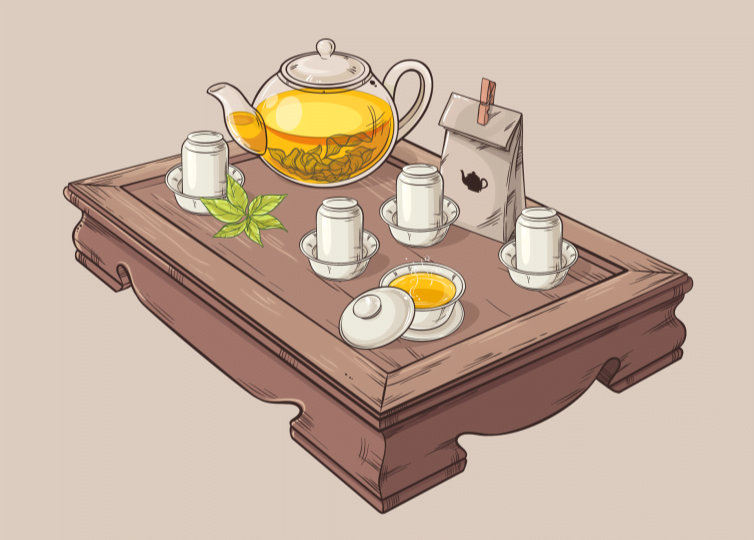 01
Please add specific content here, the text as simple as possible simple description can be, do not have to be too cumbersome, pay attention to the aesthetics of the layout.
Add a title
02
Please add specific content here, the text as simple as possible simple description can be, do not have to be too cumbersome, pay attention to the aesthetics of the layout.
Add a title
03
Please add specific content here, the text as simple as possible simple description can be, do not have to be too cumbersome, pay attention to the aesthetics of the layout.
4. Add a content title
Lorem Ipsum dolor siamet suame this placeholder text can be added on you
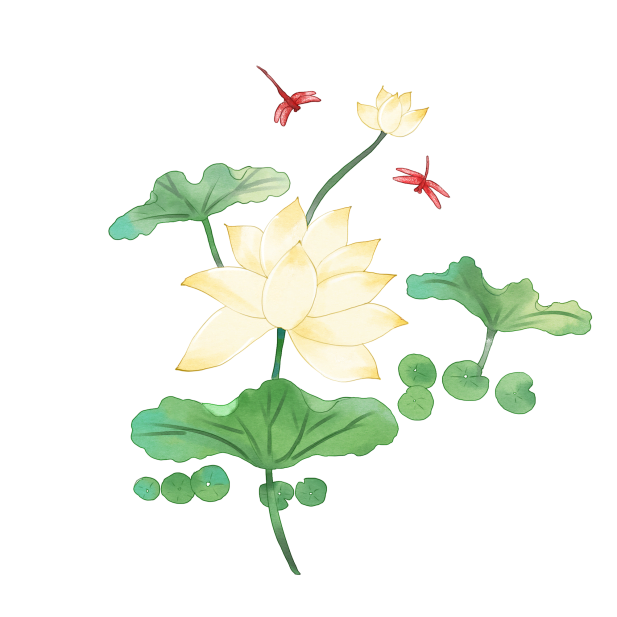 Add a title
Add a title
Please add specific content here, the text as simple as possible, simple description can be.
Please add specific content here, the text as simple as possible, simple description can be.
Please add specific content here, the text as simple as possible, simple description can be.
LOGO
Thank you！
https://www.freeppt7.com